Новый год в разных странах мира
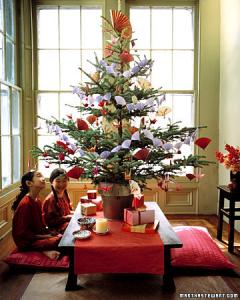 Япония
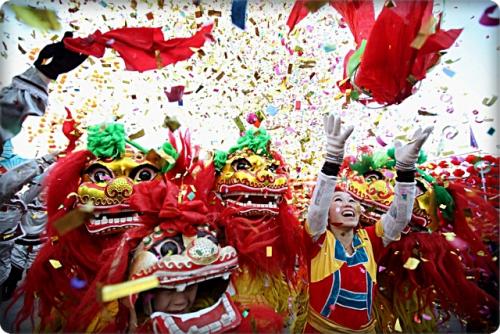 Китай
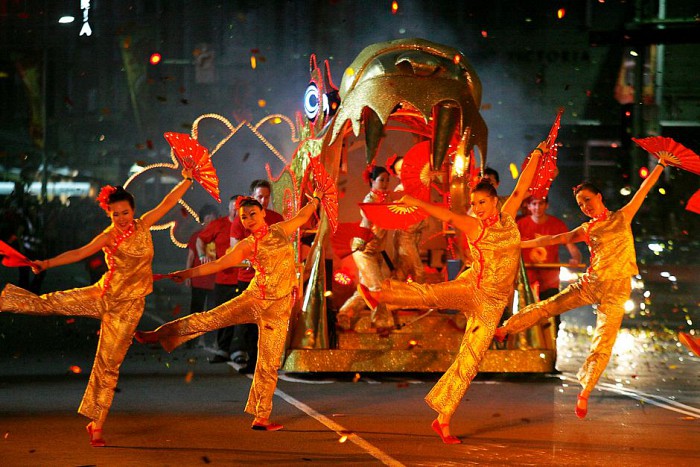 Германия
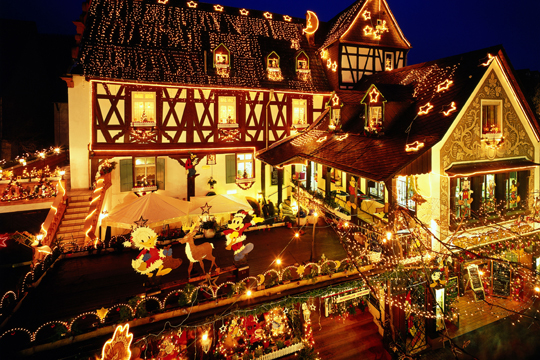 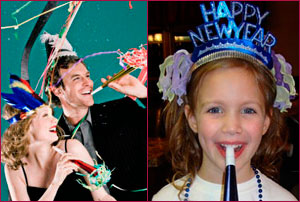 Венгрия
Финляндия
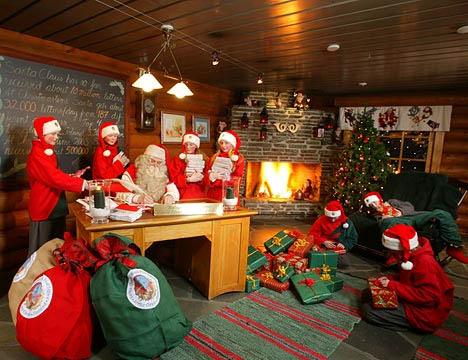 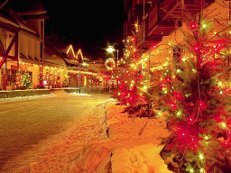 Англия
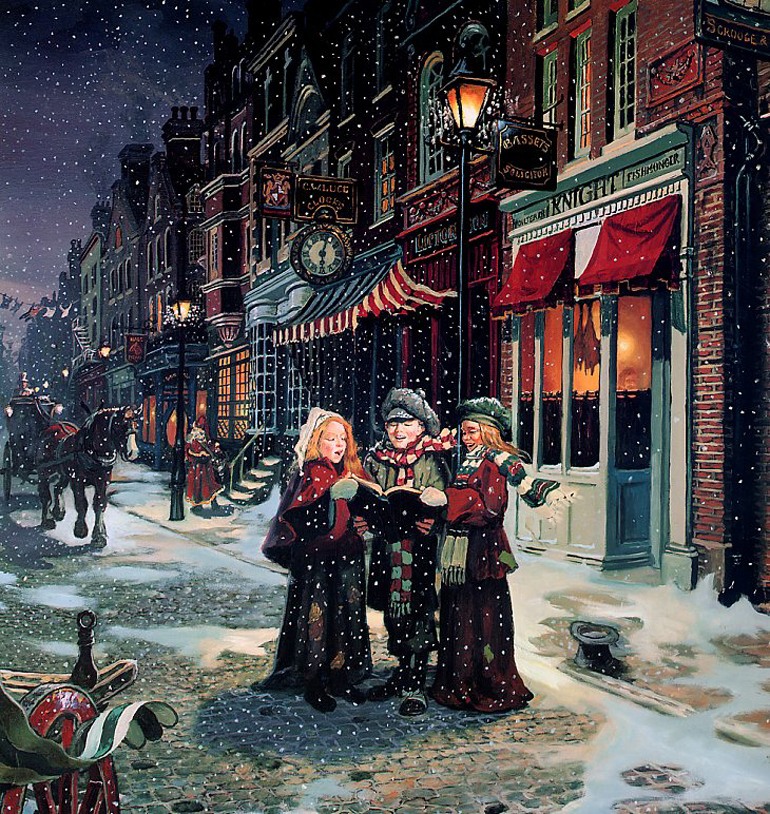 Италия
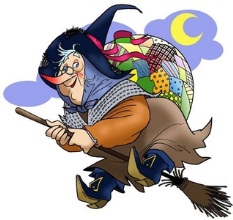 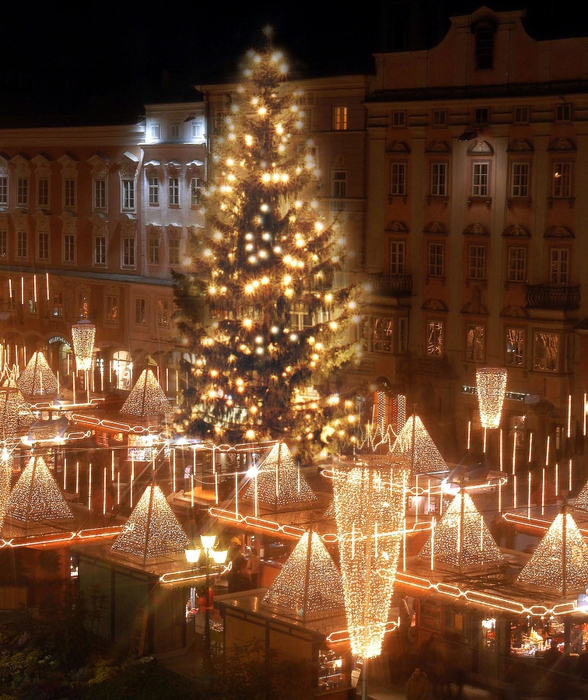